1 Samuel 10:24

And Samuel said to all the people, “Do you see him whom the Lord has chosen, that there is no one like him among all the people?” So all the people shouted and said, “Long live the king!”
1 Samuel 18:8

Then Saul was very angry, and the saying displeased him; and he said, “They have ascribed to David ten thousands, and to me they have ascribed only thousands. Now what more can he have but the kingdom?”
1 Samuel 18:12

Now Saul was afraid of David, because the Lord was with him, but had departed from Saul.
1 Samuel 18:15

Therefore, when Saul saw that 
he behaved very wisely, he was afraid of him.
1 Samuel 18:21

So Saul said, “I will give her to 
him, that she may be a snare to him, and that the hand of the Philistines may be against him.” Therefore Saul said to David a second time, “You shall be my 
son-in-law today.”
1 Samuel 18:26

So when his servants told David these words, it pleased David well to become the king’s son-in-law. Now the days had not expired;
1 Samuel 18:27

therefore David arose and went, he and his men, and killed two hundred men of the Philistines. And David brought their foreskins, and they gave them in full count to the king, that he might become the king’s son-in-law. Then Saul gave him Michal his daughter as a wife.
1 Samuel 18:28

Thus Saul saw and knew that the Lord was with David, and that Michal, Saul’s daughter, loved him;
1 Samuel 18:29

and Saul was still more afraid of David. So Saul became David’s enemy continually.
1 Samuel 20:30

Then Saul’s anger was aroused against Jonathan, and he said to him, “You son of a perverse, rebellious woman! Do I not know that you have chosen the son of Jesse to your own shame and to the shame of your mother’s nakedness?
Proverbs 29:25

The fear of man brings a snare, 
but whoever trusts in the Lord shall be safe.
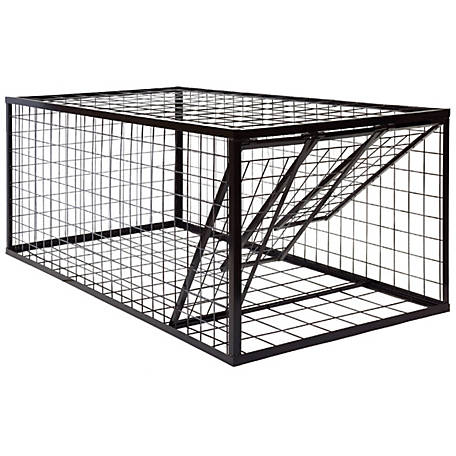 Traps are 
DECEPTIVE.
Fear leads us 
from our real 
PURPOSE.
Hinders 
RELATIONSHIPS.
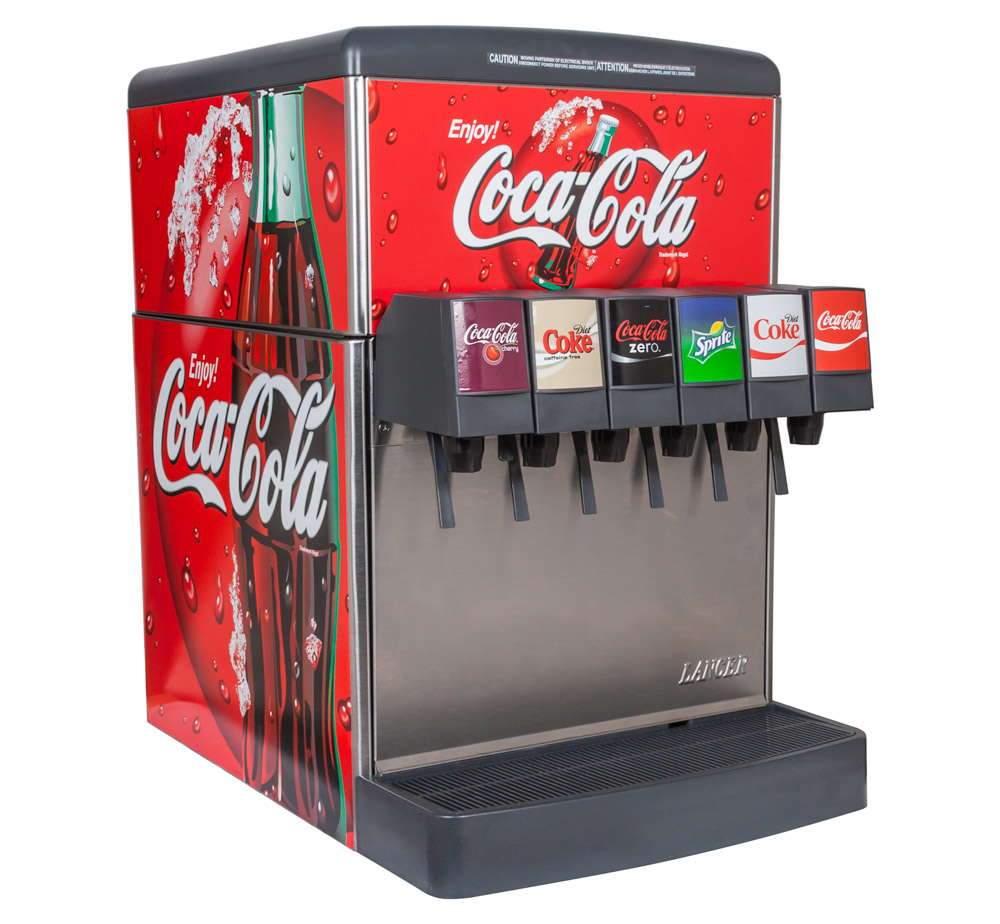 Traps are 
DISTRACTING.
Matthew 6:24

“No one can serve two masters; 
for either he will hate the one and love the other, or else he will be loyal to the one and despise the other. You cannot serve God and mammon.
Galatians 1:10

For do I now persuade men, or God? Or do I seek to please men? For if I still pleased men, I would not be a bondservant of Christ.
Keeps us from 
THINKING about 
what God wants.
Galatians 1:10

For do I now persuade men, or God? Or do I seek to please men? For if I still pleased men, I would not be a bondservant of Christ.
Philippians 2:3

Let nothing be done through selfish ambition or conceit, but in lowliness of mind let each esteem others better than himself.
Philippians 2:4

Let each of you look out not only for his own interests, but also for the interests of others.
Romans 12:10

Be kindly affectionate to one another with brotherly love, in honor giving preference to one another;
Causes us to 
SERVE others with 
wrong motives.
Traps are 
DESTRUCTIVE.
Exodus 14:10

And when Pharaoh drew near, the children of Israel lifted their eyes, and behold, the Egyptians marched after them. So they were very afraid, and the children of Israel cried out to the Lord.
Exodus 14:11

Then they said to Moses, 
“Because there were no graves in Egypt, have you taken us away to die in the wilderness? Why have you so dealt with us, to bring us 
up out of Egypt?
Fear TROUBLES 
the heart.
Deuteronomy 1:21

Look, the Lord your God has set the land before you; go up and possess it, as the Lord God of your fathers has spoken to you; do not fear or be discouraged.’
Deuteronomy 20:3

And he shall say to them, ‘Hear, 
O Israel: Today you are on the verge of battle with your enemies. Do not let your heart faint, do not be afraid, and do not tremble or be terrified because of them;
Leads to 
COMPROMISE.
It creates 
HYPOCRISY.
Fear of man 
SHIPWRECKS 
our faith.
Fear of man 
stirs up 
JEALOUSY.
Creates 
IRRATIONAL 
thinking.
Destroys 
RELATIONSHIPS.